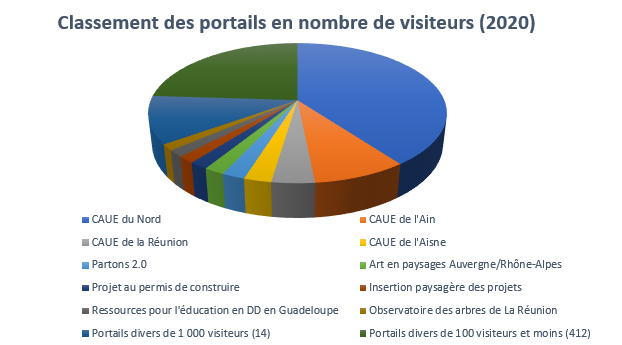 A) Statistiques, données chiffrées
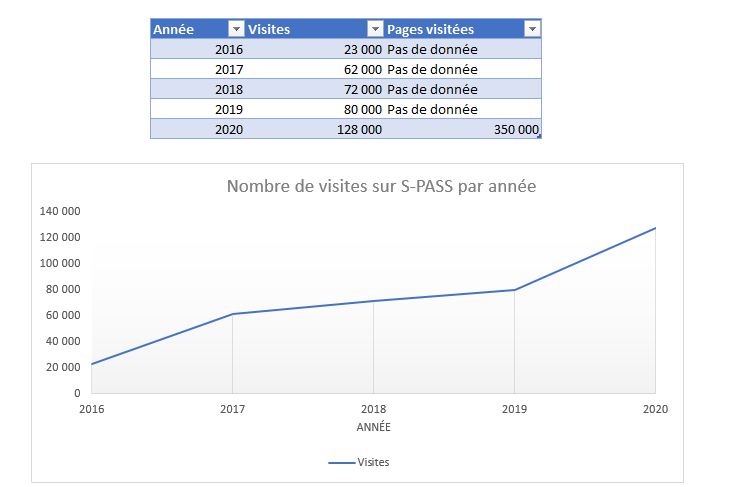 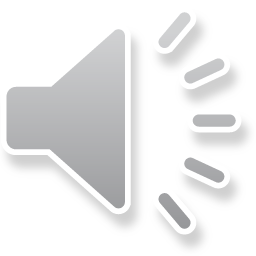 Aujourd’hui : 436 portails au total
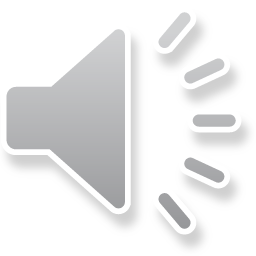 B) Quel.le utilisateur.rice ?
CAUE >> Collectivités, pros, assos >> Grand public

Personnes morales PUIS personnes physiques
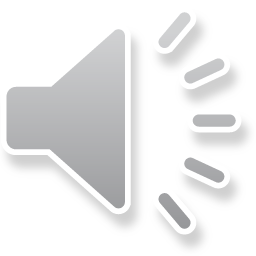 C) Fonctionnalités
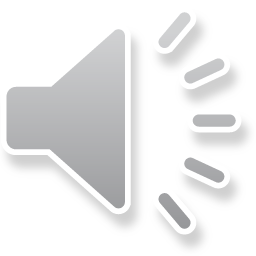 D) Points forts d’S-PASS
Le travail en réseau, la collaboration
La capitalisation des savoirs
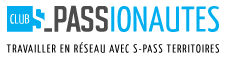 Les améliorations techniques
Des portails prometteurs
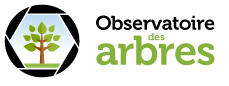 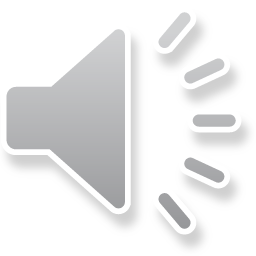